CENG 538Advanced Graphics and UIs
Curves and Surfaces
Various Object Representations
Types of objects:geometrical shapes, trees, terrains, clouds, rocks, glass, hair, furniture, human body, etc.
Not possible to have a single representation for all
Polygon surfaces
Spline surfaces
Procedural methods
Physical models
Solid object models
Fractals
……
2
Interpolated
Approximated
Spline Representations
Spline curve: Curve consisting of continuous curve segments approximated or interpolated on polygon control points.
Spline surface: a set of two spline curves matched on a smooth surface.
Interpolated: curve passes through control points
Approximated: guided by control points but not necessarily passes through them.
3
Spline Applications
Computation: You evaluate an expensive energy function at some few points; fit a spline to it to get its (interpolated or approximated) value at all other points instantly
Modeling: Ship/Boeing design, racket design, hair design, ..
Animation/robotics: Smooth out the path to trace
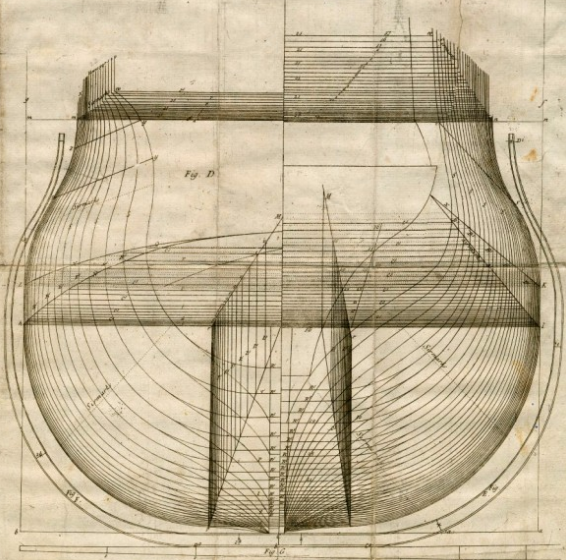 4
Parametric Continuity
Parametric equations:
	x = x(u), y = y(u), z = z(u)
Parametric continuity: Continuity properties of curve segments.
Zero order: Curves intersects at one end-point: C0 
First order: C0 and curves has sametangent at intersection: C1 
Second order: C0 , C1 and curves has same second order derivative: C2
Change in rate of change
E.g., position’’ w.r.t. time is acceleration
5
Geometric Continuity
Similar to parametric continuity but only the direction of derivatives are significant. For example derivative (1,2) and (3,6) are considered equal.
G0, G1, G2 : zero order, first order, and second order geometric continuity.
6
Curves
Polylines: piecewise linear approximation to curves
Not smooth





The green one is a polyline
The red one is a curve
Closed curve:
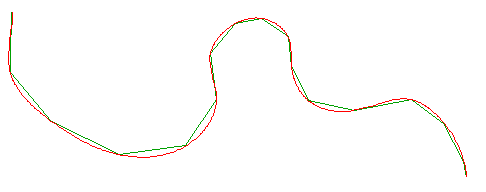 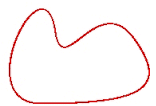 7
Curves
Spline is a smooth aggregation of multiple different curves
Spline can be defined piecewise by multiple polynomials







Curve is defined by a single polynomial
Curve is a special spline
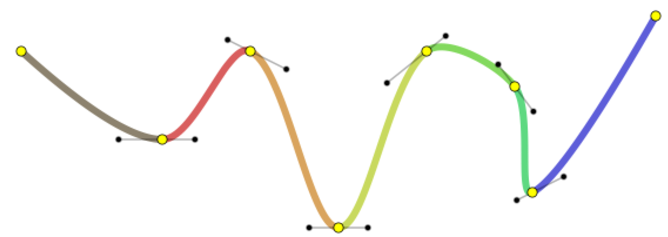 8
Curves
Representations
Explicit: y = f(x)



Implicit: f(x, y) = 0



Parametric: x = x(t), y = y(t)
9
Curves
Representations
Explicit: y = f(x)
Essentially a function plot over some interval x \in [a, b]
Simple to compute, simple to check whether point lies on a curve
Cannot represent closed curves

Implicit: f(x, y) = 0
Solution of an equation system (ax + by + c = 0 for line in 2D)
Simple to check whether point lies on a curve
Can represent closed curves

Parametric: x = x(t), y = y(t)
Describe position on the curve by a parameter (c(t) = (1-t)a + tb for line in 2D)
Hard to check whether point lies on a curve
Can represent closed curves
Simple to render; just change t and get new x, y to render
10
Curves
Polyline
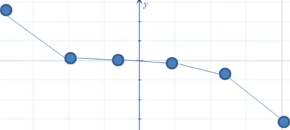 11
Curves
Piecewise quadratic f(x)
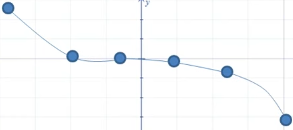 12
Curves
Piecewise cubic f(x)
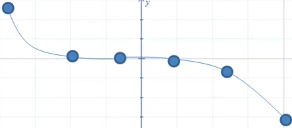 13
Curves
Piecewise Cubic Spline





Even better 
What’s special about splines?
Function approximations that are continuous at merging points
Also have continuous first and second derivatives where they join
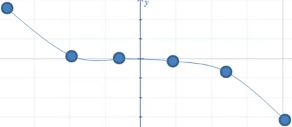 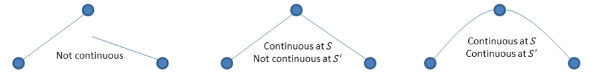 14
Curves
Piecewise Cubic Spline





Even better 
What’s special about splines?
Natural Cubic Spline is a Cubic Spline that has second derivative equal to 0 at the endpoints
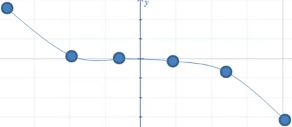 15
Cubic Splines
Splines are parametric curves: P(u)
Cubic Splines (cubic polynomial of the parameter u)
P(u) = B1 + B2u + B3u2 + B4u3
x(u) = B1x + B2xu + B3xu2 + B4xu3 
y(u) = B1y + B2yu + B3yu2 + B4yu3
z(u) = B1z + B2zu + B3zu2 + B4zu3

P’(u) = B2 + 2B3u + 3B4u2 

We will learn particular cubic splines from this family
Normalized Cubic Spline
Natural Cubic Spline
Clamped Cubic Spline
Cyclic/Anticyclic Cubic Spline
Cubic Hermite Spline //slightly different construction than four above
Spline Interpolation
Calculation of a cubic spline
Given positions P1, P2, and derivatives/tangents P’1, P’2
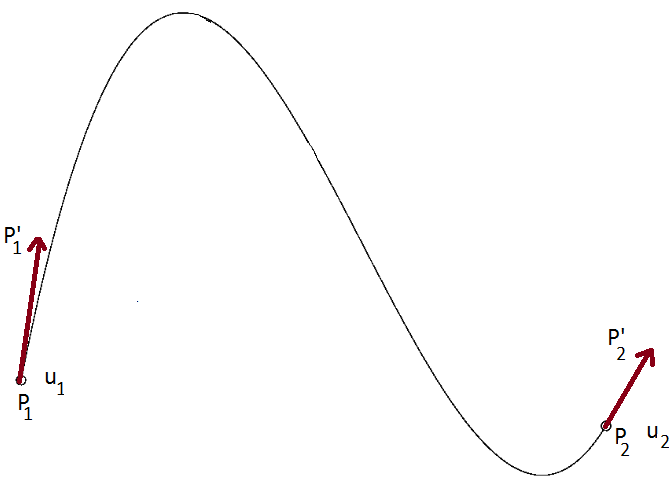 Spline Interpolation
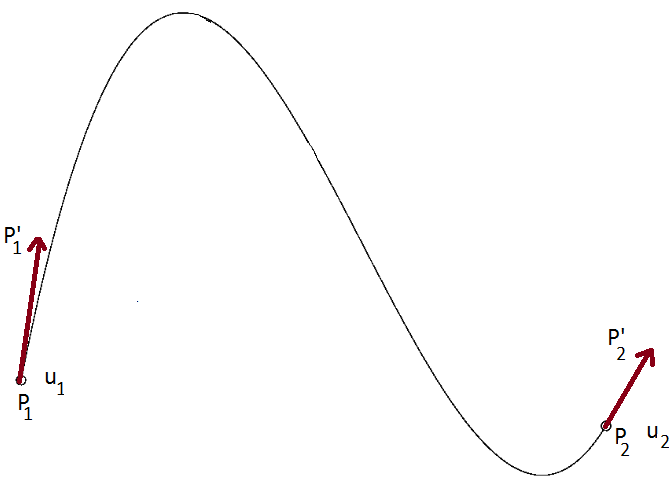 Calculation of a cubic spline
Given P1, P2, and P’1, P’2
Let u1 = 0
P(0) = P1	P’(0) = P’1
P(u2) = P2	P’(u2) = P’2

Use P(u) = B1 + B2u + B3u2 + B4u3 for substitutions
P(0) = B1 = P1
P(u2) = B1 + B2u2 + B3u22 + B4u23 = P2

Use P’(u) = B2 + 2B3u + 3B4u2 for substitutions
P’(0) = B2 = P’1
P’(u2) = B2 + 2B3u2 + 3B4u22 = P’2
Spline Interpolation
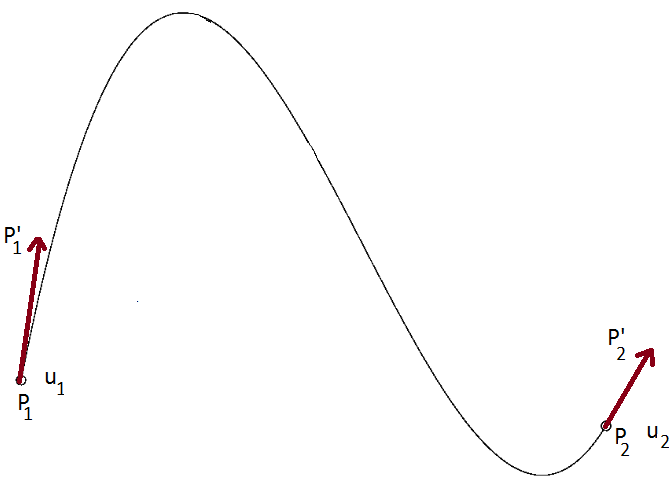 Calculation of a cubic spline
Given P1, P2, and P’1, P’2
Let u1 = 0
P(0) = P1	P’(0) = P’1
P(u2) = P2	P’(u2) = P’2

Use P(u) = B1 + B2u + B3u2 + B4u3 for substitutions
P(0) = B1 = P1
P(u2) = B1 + B2u2 + B3u22 + B4u23 = P2

Use P’(u) = B2 + 2B3u + 3B4u2 for substitutions
P’(0) = B2 = P’1
P’(u2) = B2 + 2B3u2 + 3B4u22 = P’2
Spline Interpolation
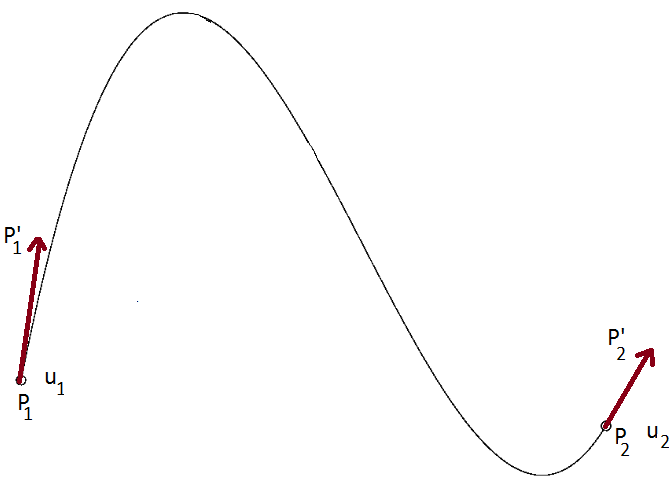 Calculation of a cubic spline
Given P1, P2, and P’1, P’2
Let u1 = 0
P(0) = P1	P’(0) = P’1
P(u2) = P2	P’(u2) = P’2

Use P(u) = B1 + B2u + B3u2 + B4u3 for substitutions
P(0) = B1 = P1
B3 = 3(P2 - P1)/u22  - 2P’1/u2 - P’2/u2

Use P’(u) = B2 + 2B3u + 3B4u2 for substitutions
P’(0) = B2 = P’1
B4 = 2(P1 - P2)/u23  + P’1/u22 + P’2/u22
Spline Interpolation
Extend the calculation for 3 points (2 segments)
Given P1, P3, P2 and P’1, P’3
Impractical to expect the user to provide P’2; derive via continuity condition
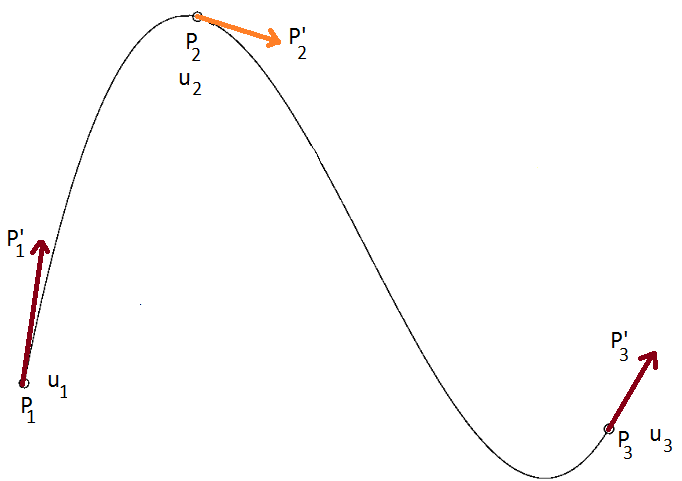 Spline Interpolation
Extend the calculation for 3 points (2 segments)
Continuity condition
Piecewise spline of degree k has continuity of order k-1 at merging points
Polyline (spline of degree 1) has 0-order continuity (C0) at merging points (only 									positions match)
This Cubic Spline has 2-order continuity, which means P’’2 is continuous at joint
P’’2 is continuous at joint: left 2 points and right 2 points must give the same P’’2
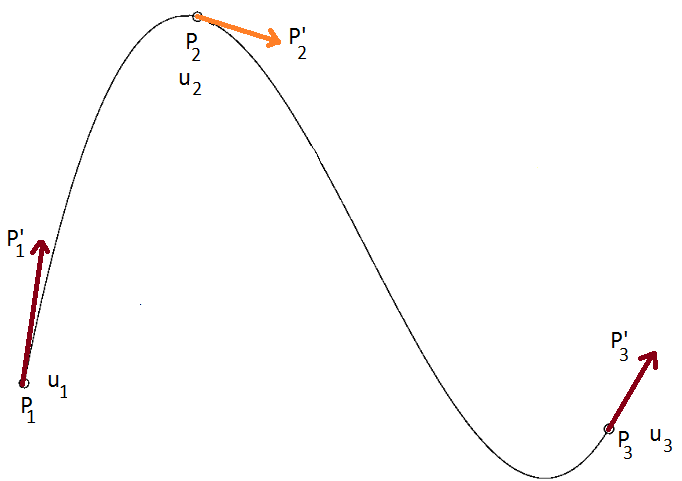 Spline Interpolation
Extend the calculation for 3 points (2 segments)
P’’2 is continuous at joint: first and second segment must give the same P’’2
Use P’’(u) = 2B3 + 6B4u for substitutions
P’’(u2) = 2B3 + 6B4u2 //left 2 points (1st segment from u=0 to u2)
P’’(0) = 2B3 //right 2 points (2nd segment from u=0 to u3)
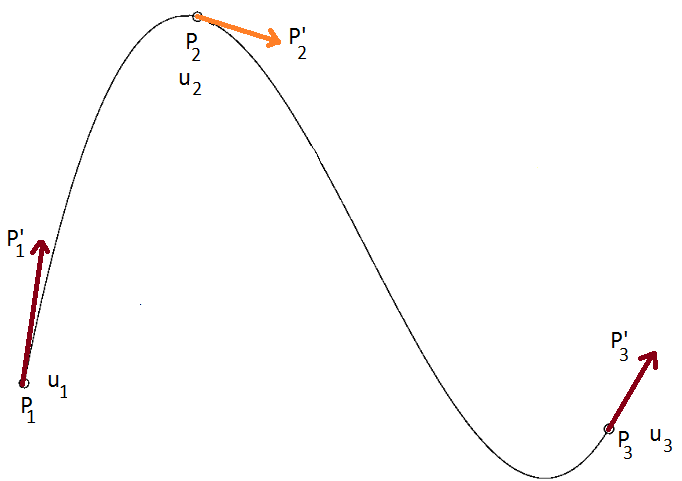 Spline Interpolation
Extend the calculation for 3 points (2 segments)
P’’2 is continuous at joint: first and second segment must give the same P’’2
Use P’’(u) = 2B3 + 6B4u for substitutions
(2B3 + 6B4u2)seg1 = (2B3)seg2
B3 = 3(P2 - P1)/u22  - 2P’1/u2 - P’2/u2 //copied from slide20 that has P1-P2 endpoints
B4 = 2(P1 - P2)/u23  + P’1/u22 + P’2/u22 //copied from slide20 that has P1-P2 endpns
B3 = 3(P3 – P2)/u32  - 2P’2/u3 - P’3/u3 //slid20 has P1-P2 endpoints, seg2 has P2-P3
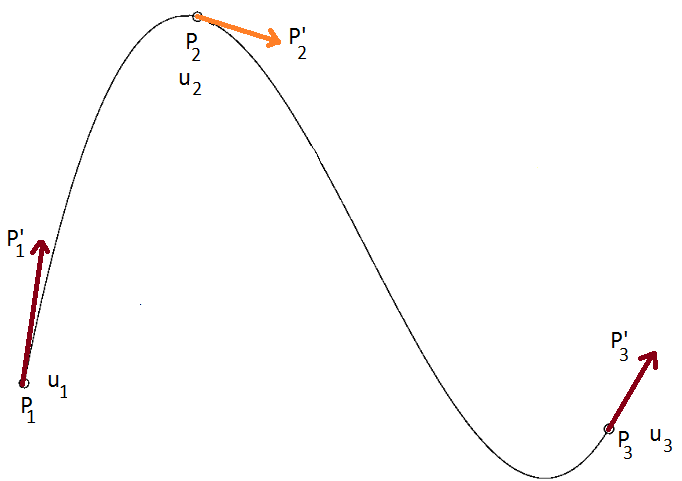 Spline Interpolation
Extend the calculation for 3 points (2 segments)
P’’2 is continuous at joint: first and second segment must give the same P’’2
Use P’’(u) = 2B3 + 6B4u for substitutions
(2B3 + 6B4u2)seg1 = (2B3)seg2
u3P’1 + 2(u3 + u2) P’2 + u2 P’3 = (3/(u2u3))(u22(P3 - P2) + u32(P2 - P1)) = A
[u3    2(u3 + u2)    u2] [P’1       P’2       P’3]T = A

Compute the only unknown: P’2
Recall P(u) = B1 + B2u + B3u2 + B4u3 from slide20
Given P’2, I can find B1, B2, B3, B4 for seg1 (and paint it with varying u)
Given P’2, I can find B1, B2, B3, B4 for seg2 (and print it with varying u)
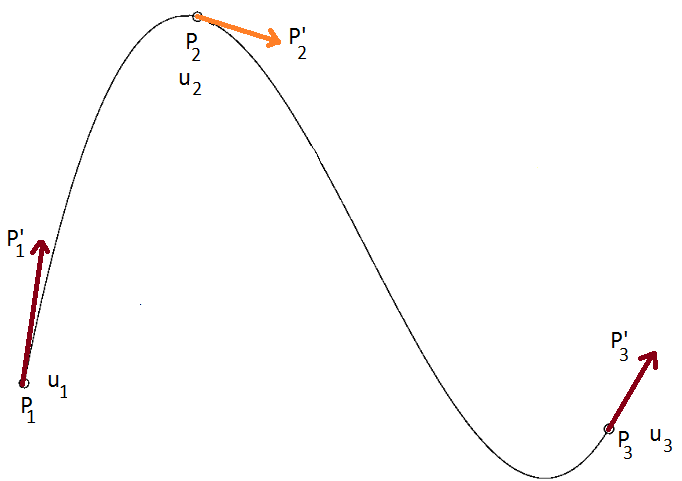 Spline Interpolation
Extend the calculation for n points (n-1 segments)
For the kth and (k+1)th segment (1 ≤ k < n-2)
[uk+2    2(uk+2 + uk+1)    uk+1] [P’k       P’k+1       P’k+2]T = 
		(3/(uk+1uk+2))(uk+12(Pk+2 - Pk+1) + uk+22(Pk+1 - Pk))

Compute the only unknowns: P’k 
Set of n-2 equations form a linear system for the tangent vectors P’k
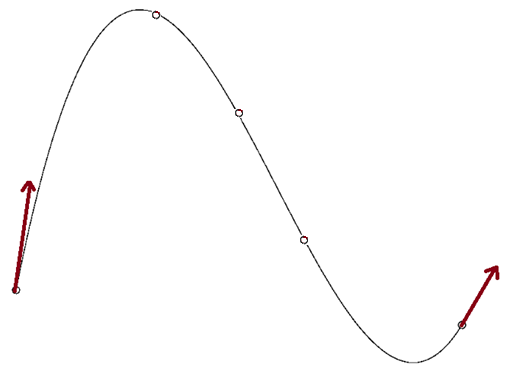 Spline Interpolation
Extend the calculation for n points (n-1 segments)
For the kth and (k+1)th segment (1 ≤ k < n-2)
[uk+2    2(uk+2 + uk+1)    uk+1] [P’k       P’k+1       P’k+2]T = 
		(3/(uk+1uk+2))(uk+12(Pk+2 - Pk+1) + uk+22(Pk+1 - Pk))

u3    2(u3 + u2)    u2                0     …………..                
0     u4                2(u4 + u3)    u3    …………..
.							     [P’1       P’2  ….. P’n]T = A2
.
………………………. un    2(un + un-1)    un-1 

where A2 = (3/(u2u3))(u22(P3 - P2) + u32(P2 - P1)) 
		(3/(u3u4))(u32(P4 - P3) + u42(P3 - P2))
                   .
                   .
Spline Interpolation
Extend the calculation for n points (n-1 segments)
For the kth and (k+1)th segment (1 ≤ k < n-2)
[uk+2    2(uk+2 + uk+1)    uk+1] [P’k       P’k+1       P’k+2]T = 
		(3/(uk+1uk+2))(uk+12(Pk+2 - Pk+1) + uk+22(Pk+1 - Pk))

u3    2(u3 + u2)    u2                0     …………..                
0     u4                2(u4 + u3)    u3    …………..
.							     has n-2 rows vs. P’1 to P’n 
.
………………………. un    2(un + un-1)    un-1 

where A2 = (3/(u2u3))(u22(P3 - P2) + u32(P2 - P1)) 
		(3/(u3u4))(u32(P4 - P3) + u42(P3 - P2))
                   .
                   .
Spline Interpolation
Extend the calculation for n points (n-1 segments)
For the kth and (k+1)th segment (1 ≤ k < n-2)
[uk+2    2(uk+2 + uk+1)    uk+1] [P’k       P’k+1       P’k+2]T = 
		(3/(uk+1uk+2))(uk+12(Pk+2 - Pk+1) + uk+22(Pk+1 - Pk))
1     0                 0                  0    …………..
u3    2(u3 + u2)    u2                0     …………..                
0     u4                2(u4 + u3)    u3    …………..
.							     has n rows; compatible 
.
………………………. un    2(un + un-1)    un-1 
0     0                 0                  0    …………1
Spline Interpolation
Extend the calculation for n points (n-1 segments)
For the kth and (k+1)th segment (1 ≤ k < n-2)
[uk+2    2(uk+2 + uk+1)    uk+1] [P’k       P’k+1       P’k+2]T = 
		(3/(uk+1uk+2))(uk+12(Pk+2 - Pk+1) + uk+22(Pk+1 - Pk))
1     0                 0                  0    …………..
u3    2(u3 + u2)    u2                0     …………..                
0     u4                2(u4 + u3)    u3    …………..
.							     [P’1       P’2  ….. P’n]T = A3
.
………………………. un    2(un + un-1)    un-1 
0     0                 0                  0    …………1
where A3 =   P’1						
	        (3/(u2u3))(u22(P3 - P2) + u32(P2 - P1)) 
	        (3/(u3u4))(u32(P4 - P3) + u42(P3 - P2))     can be done since P’1 and P’n are known
                   .
                  P’n
Spline Interpolation
Extend the calculation for n points (n-1 segments)
For the kth and (k+1)th segment (1 ≤ k < n-2)
[uk+2    2(uk+2 + uk+1)    uk+1] [P’k       P’k+1       P’k+2]T = 
		(3/(uk+1uk+2))(uk+12(Pk+2 - Pk+1) + uk+22(Pk+1 - Pk))
1     0                 0                  0    …………..
u3    2(u3 + u2)    u2                0     …………..                
0     u4                2(u4 + u3)    u3    …………..
.							     [P’1       P’2  ….. P’n]T = A3
.
………………………. un    2(un + un-1)    un-1 
0     0                 0                  0    …………1
This is a strictly diagonally dominant matrix, hence non-singular
This is a tridiagonal matrix, hence fast to invert (O(n) instead of O(n3))
Moving any point Pk  will change the entire curve (‘cos A3 will change)
Spline Interpolation
Extend the calculation for n points (n-1 segments)
Recall Pk(u) = B1k + B2ku + B3ku2 + B4ku3 for one (kth) segment
Solving for B1k, B2k, B3k, B4k for kth segment
B1k = Pk
B2k = P’k
B3k = 3(Pk+1 - Pk)/uk+12  - 2P’k/uk+1 - P’k+1/uk+1
B4k = 2(Pk - Pk+1)/uk+13  + P’k/uk+12 + P’k+1/uk+12 

Ingredients 
All positions Pk are provided by user
All tangent vectors P’k are computed (except P’0 and P’n given by user) 
Using this ingredients, we can now draw the kth segment 

Let’s rearrange Bik above to eventually obtain the Blending Functions
Spline Interpolation
Blending functions
Recall Pk(u) = B1k + B2ku + B3ku2 + B4ku3 for one (kth) segment
B1k	                     1              0          0            0 	     Pk
B2k     =                    0              1          0            0	              P’k
B3k                                     -3/uk+12     -2/uk+12   3/uk+12    -1/uk+1	     Pk+1
B4k                             2/uk+13      1/uk+12     -2/uk+13    1/uk+12      P’k+1

Pk(u) = B1k + B2ku + B3ku2 + B4ku3    for 1 ≤ k < n-1 and 0 ≤ u ≤ uk+1
1st segment (k=1) from u=0 to u2, 2nd segment from u=0 to u3, and so on
Typically uk=1 (called Normalized Spline), but better methods possible (see slide41)

Pk(u) = [1 u u2 u3] [B1k  B2k  B3k  B4k]T
Replace [B1k  B2k  B3k  B4k]T using the identity above
Spline Interpolation
Blending functions
Recall Pk(u) = B1k + B2ku + B3ku2 + B4ku3 for one (kth) segment
	                     1              0          0            0 	     Pk
Pk(u) = [1 u u2 u3]   0              1          0            0	              P’k
                                            -3/uk+12     -2/uk+12   3/uk+12    -1/uk+1	     Pk+1
                                 2/uk+13      1/uk+12     -2/uk+13    1/uk+12      P’k+1

Pk(u) = [1 - 3u2/uk+12 + 2u3/uk+13         u - 2u2/uk+12 + u3 /uk+12  

		                    3u2/uk+12 - 2u3/uk+13               - u2/uk+1 + u3/uk+12 ]   Pk
											  P’k
											   Pk+1
												 P’k+1
Spline Interpolation
Blending functions
Recall Pk(u) = B1k + B2ku + B3ku2 + B4ku3 for one (kth) segment
Substitute t = u/uk+1 and rearrange
Pk(u) = [F1(t)   F2(t)   F3(t)   F4(t)] [Pk    Pk+1    P’k   P’k+1]T
						0 ≤ t ≤ 1  and 1 ≤ k ≤ n-1


F1(t) = 2t3 - 3t2 + 1
F2(t) = -2t3 + 3t2
F3(t) = t(t2 -2t + 1)uk+1
F4(t) = t(t2 - 1)uk+1

F1, F2, F3, F4 are called Blending Functions
Blending functions blend geometry (position and tangent) [Pk    P’k    Pk+1   P’k+1]T
Spline Interpolation
Blending functions
Recall Pk(u) = B1k + B2ku + B3ku2 + B4ku3 for one (kth) segment
Pk(u) = [F][G] where G is the geometric information







Pk(u) = [F1(t)   F2(t)   F3(t)   F4(t)] [Pk    Pk+1    P’k   P’k+1]T
F1(0)=1, F2(0)=0, F3(0)=0, F4(0)=0 curve passes P1
F1(1)=0, F2(1)=1, F3(1)=0, F4(1)=0 curve passes P2 
F2=1-F1, F4=1-F3
Relative magnitudes of F1,F2 > F3,F4 //more influential on positions
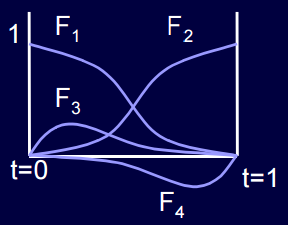 Normalized Cubic Splines
Extend the calculation for n points (n-1 segments)
Normalized cubic splines are obtained when uk=1 for all k
We then have the following constant matrix to invert

1     0                 0                  0    …………..
1     4		       1                  0     …………..                
0     1                 4  	        1    …………..
.							     [P’1       P’2  ….. P’n]T = A4
.
……………………….         1          4          1
0     0                 0                  0    …………1
where A4 =   P’1						
	        3(P3 - P2) + (P2 - P1)
	        3(P4 - P3) + (P3 - P2)
                     .
                     P’n
Normalized Cubic Splines
Extend the calculation for n points (n-1 segments)
Normalized cubic splines are obtained when uk=1 for all k
Blending functions reduce to something called Hermite Polynomial Blending Functions

				F1(t) = 2t3 - 3t2 + 1
				F2(t) = -2t3 + 3t2
				F3(t) = t(t2 -2t + 1)
				F4(t) = t(t2 - 1)
Natural Cubic Splines
Extend the calculation for n points (n-1 segments)
Aka Relaxed Cubic Splines
Natural Cubic Spline is a Cubic Spline that has second derivative equal to 0 at the endpoints
		P’’1(0) = P’’n-1(un-1) = 0

Other special Cubic Splines
Clamped: P’1 and P’n are given (we considered this case)
Cyclic: 2 ends match in 1st and 2nd derivatives; P’’1(0)=P’’n-1(un-1) & P’1(0)=P’n-1(un-1)
Closed curve
Anticyclic: 2 ends negate in 1st and 2nd derv; P’’1(0)=-P’’n-1(un-1) & P’1(0)=-P’n-1(un-1)
Squash racket design
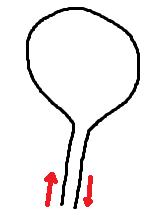 Spline Parametrization
Splines we discussed so far are also known as Catmull-Rom splines
Their behaviour depends on the choice of parameters uk at the control points Pk
Uniform parametrization: uk = 1 (Normalized Cubic Splines, aka standard or uniform Catmull-Rom spline)
Chordal parametrization: uk ~ ||Pk-1 – Pk|| (chordal CatmullRom spline)
Centripetal parametrization: uk ~ ||Pk-1 - Pk||0.5 (centripetal Catmull-Rom spline)
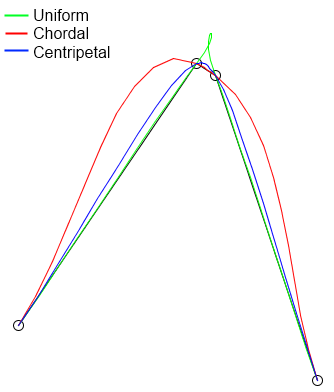 Spline Parametrization
All from the same family: ||Pk-1 - Pk||α
Uniform:      uk = ||Pk-1 - Pk||0 
Chordal:      uk ~ ||Pk-1 - Pk||1
Centripetal: uk ~ ||Pk-1 - Pk||0.5 (best)
Will not form loop or self-intersection within a curve segment
Cusp will never occur within a curve segment
Spline follows the control points more tightly
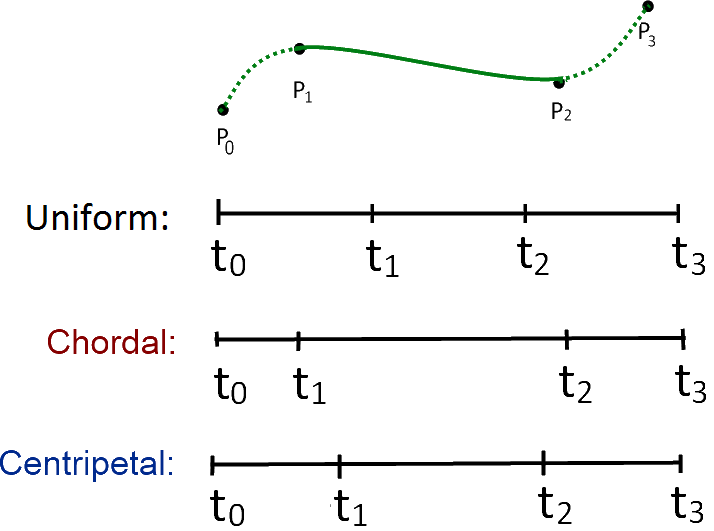 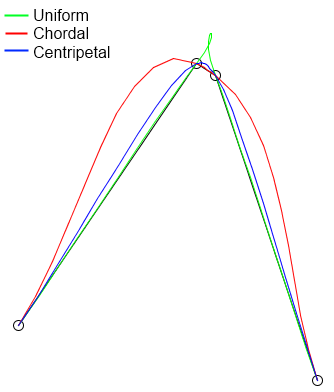 Spline Parametrization
All from the same family: ||Pk-1 - Pk||α
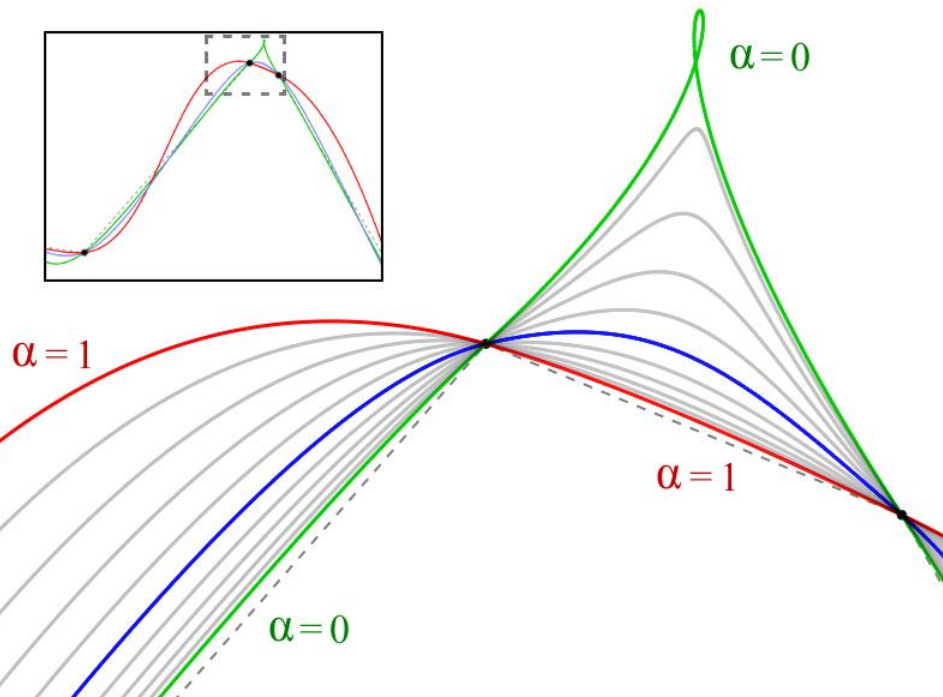 Spline Parametrization
Loop arises if the tangent vectors are too powerful (right)
Loop does not violate continuity condition, hence possible
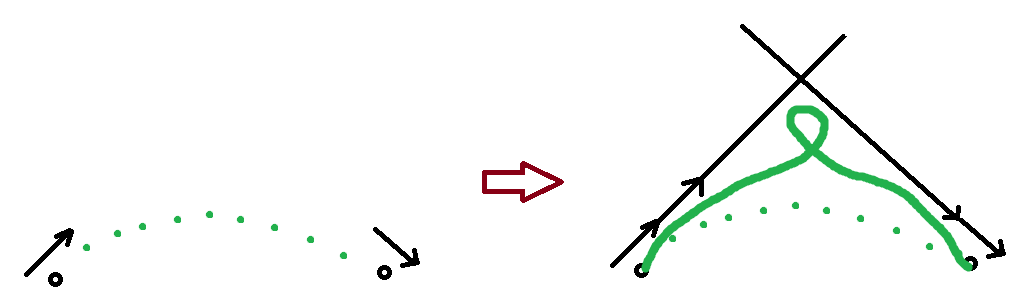 Spline Parametrization
All from the same family: ||Pk-1 - Pk||α










Uniform parameterization overshoots and often generates cusps and intersections within short curve segments
Chordal has the same problems for longer segments
Centripetal is guaranteed to be loop/intersection-free and cusp-free and does not suffer from overshooting (tight)
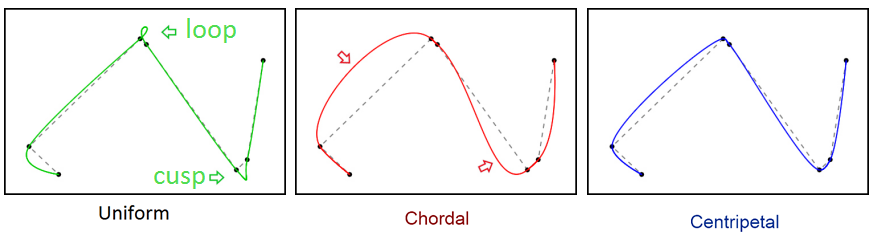 Spline Parametrization
All from the same family: ||Pk-1 - Pk||α
A hair design application of splines (from Hair Meshes paper, 2009)
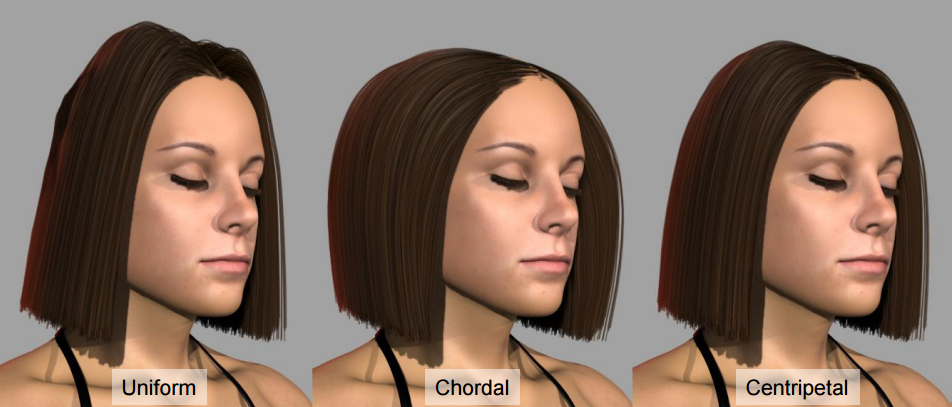 Cubic Hermite Splines
Same as the Normalized Cubic Splines, except the tangent vectors are also provided for each position
Recall that tangent vectors are computed (not provided) based on the second derivation equality condition in Normalized Cubic Splines
Tangents of 2 endpoints of the spline can be provided in the Clamped version
Availability of tangent vectors save us from building nxn matrices of the Normalized Cubic Spline case
We will instead have local 4x4 matrices per segment which avoids local-change global-update limitation of the Normalized Cubic Spline
Moving any point Pk in
      a Natural Cubic Spline will
	 change the entire curve 
	 (‘cos A4 will change)
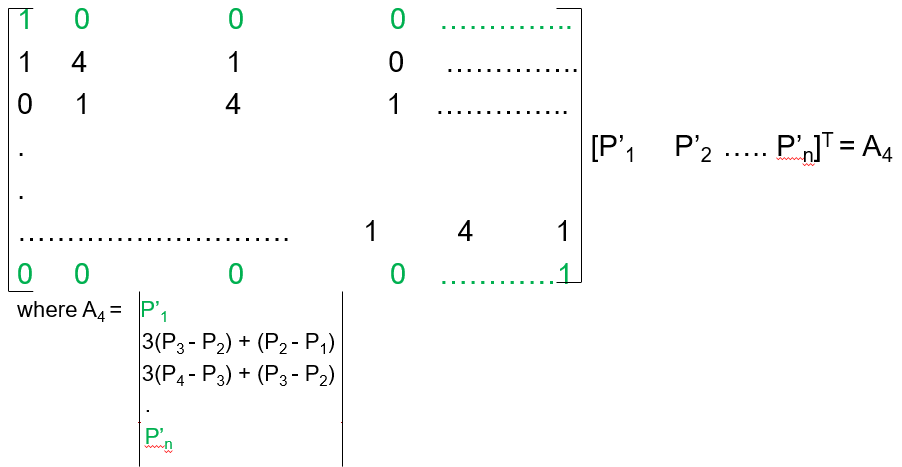 Cubic Hermite Splines
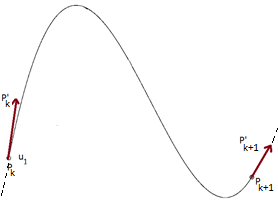 Calculation of a cubic spline
Given Pk, Pk+1, and P’k, P’k+1
P(0) = Pk	P’(0) = P’k
P(1) = Pk+1	P’(1) = P’k+1

Use P(u) = B1 + B2u + B3u2 + B4u3 for substitutions
P(0) = B1 = Pk
P(1) = B1 + B2 + B3 + B4 = Pk+1

Use P’(u) = B2 + 2B3u + 3B4u2 for substitutions
P’(0) = B2 = P’k
P’(1) = B2 + 2B3 + 3B4 = Pk+1
Cubic Hermite Splines
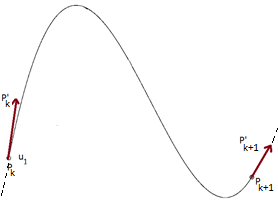 Calculation of a cubic spline
Need Bi (from P(u) = B1 + B2u + B3u2 + B4u3) 
     to draw the curve segment

P(0) = B1 = Pk
P(1) = B1 + B2 + B3 + B4 = Pk+1
P’(0) = B2 = P’k
P’(1) = B2 + 2B3 + 3B4 = Pk+1

Pk	       0 0 0 1      B4
Pk+1     =    1 1 1 1	     B3
P’k	       0 0 1 0	     B2
P’k+1	       3 2 1 0	     B1
Cubic Hermite Splines
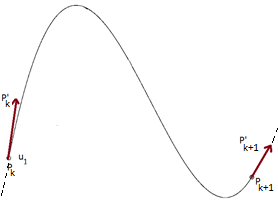 Calculation of a cubic spline
Need Bi (from P(u) = B1 + B2u + B3u2 + B4u3) 
     to draw the curve segment

P(0) = B1 = Pk
P(1) = B1 + B2 + B3 + B4 = Pk+1
P’(0) = B2 = P’k
P’(1) = B2 + 2B3 + 3B4 = Pk+1

B4 	       0 0 0 1      Pk
B3         =    1 1 1 1	     Pk+1
B2	       0 0 1 0	     P’k
B1	       3 2 1 0	     P’k+1
-1
Cubic Hermite Splines
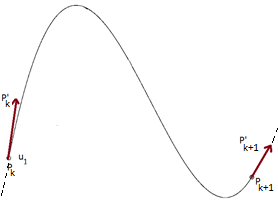 Calculation of a cubic spline
Need Bi (from P(u) = B1 + B2u + B3u2 + B4u3) 
     to draw the curve segment

P(0) = B1 = Pk
P(1) = B1 + B2 + B3 + B4 = Pk+1
P’(0) = B2 = P’k
P’(1) = B2 + 2B3 + 3B4 = Pk+1

B4 	       2 -2 1 1     Pk
B3         =   -3 3 -2 -1    Pk+1     All Bi found using the known P & P’ values 
B2	       0 0 1 0	     P’k
B1	       1 0 0 0	     P’k+1
Known as 
Hermite Basis Matrix
Cubic Hermite Splines
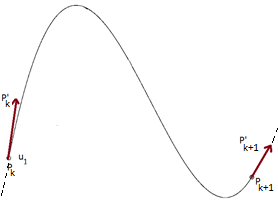 Calculation of a cubic spline
Rewrite P(u) to derive Hermite Blending Functions
P(u) = [u3 u2 u 1] [B4  B3  B2  B1]T
	   = [u3 u2 u 1]  2 -2 1 1       Pk
		     	    -3 3 -2 -1     Pk+1
			     0 0 1 0	     P’k
			     1 0 0 0	     P’k+1

P(u) = 
	Pk (2u3 - 3u2 + 1) + Pk+1 (-2u3 + 3u2) + P’k (u3 - 2u2 + u) + P’k+1 (u3 - u2) 


These polynomials are called Hermite Blending Functions (tells us how to blend the geometric (position and tangent) boundary conditions to generate the position of a point P(u) on the curve).
Cubic Hermite Splines
Note that Hermite Blending Functions are exactly the Normalized Cubic Spline blending functions (slide 38)







Thanks to the 4x4 local Hermite Basis Matrix per segment, we observe only local changes in a Hermite Spline, i.e., only the neighborhood of the updated point is affected, not the all global spline
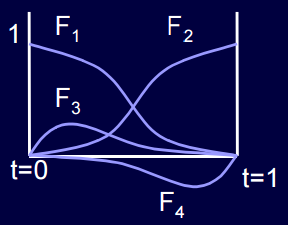 Interpolated
Approximated
Bezier Curves
So far our splines pass through the control points: interpolation
Now they will pass close to the control points: approximation 






Bezier curves is the most famous approximation curve
Not a spline as there is no curve segments here; in fact locally changing one point affects the whole curve globally
Introduced by Pierre Bezier from Renault Automobiles
Bezier Curves
Essentially it replaces the tangent vectors of cubic splines, that exist virtually but not quite visually, with supporting points from which curve does not pass

A quadratic Bezier curve	      A cubic Bezier curve                 A quartic Bezier curve
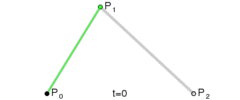 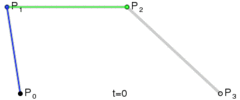 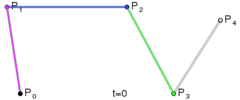 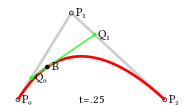 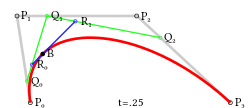 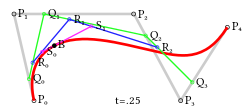 Bezier Curves
Hence the motivation is to design curves that are easy to specify
Input is just the point locations Pk


A quadratic Bezier curve	      A cubic Bezier curve                 A quartic Bezier curve
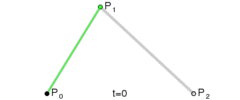 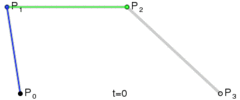 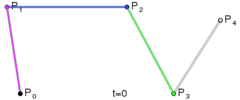 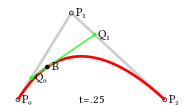 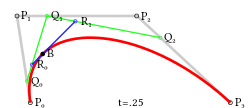 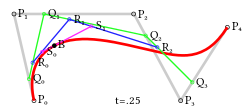 Bezier Curves
Hence the motivation is to design curves that are easy to specify
Bezier curve captures the shape specified by control points
Quadratic and cubic Bezier curves are the most common






Higher degree curvs are more computationally expensive to evaluate
When more complex shapes are needed, low order Bezier curves are merged together, producing a composite Bezier curve or Bezier spline
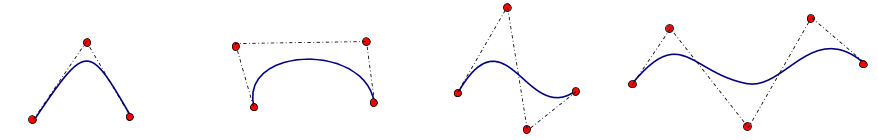 Bezier Curves
Hence the motivation is to design curves that are easy to specify
Bezier curve captures the shape specified by control points Pk
P(u) = Σ0 Pi Jin(u) where 0 ≤ u ≤ 1 and Jin(u) are called Bernstein 							          basis/blending functions
n
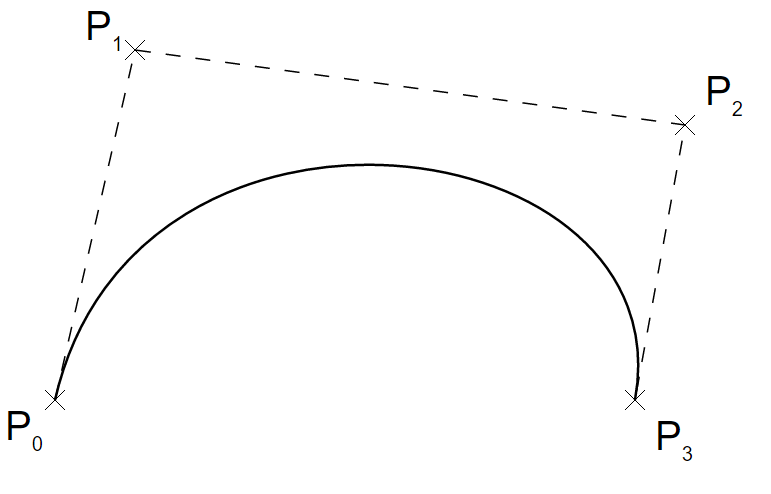 Bernstein Polynomials
Jin(u) are the Bernstein basis/blending functions or polynomials
Jin(u) = C(n, i)ui(1-u)n-i  where C(n, i) = n! / (i!(n-i)!)
J00(u) = 1
Jin(u) = 0 for i < 0 or i > n 
Σ0 Jin(u) = 1
Jin(u) ≥ 0 for 0 ≤ u ≤ 1
For cubic Bezier n = 3 and we have:
n
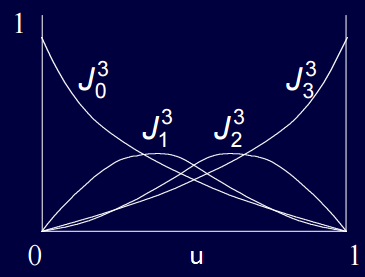 Bernstein Polynomials
Jin(u) are the Bernstein basis/blending functions or polynomials
Jin(u) = C(n, i)ui(1-u)n-i  where C(n, i) = n! / (i!(n-i)!)




For cubic Bezier n = 3 and we have:
J03(u) = u0(1-u)3 = (1-u)3
J13(u) = 3u(1-u)3
J23(u) = 3u2(1-u)
J33(u) = u3
P(u) = P0J03 + P1J13 + P2J23 + P3J33
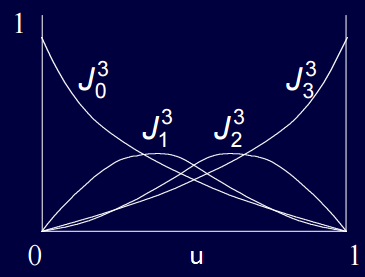 Bezier Curve
Degree/order of the Bezier curve is # of control points minus 1

Degree 3 (cubic)



Degree 4 (quartic)



Degree 10 (11 control points)
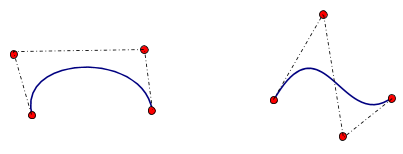 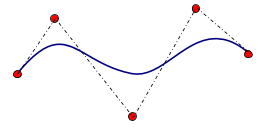 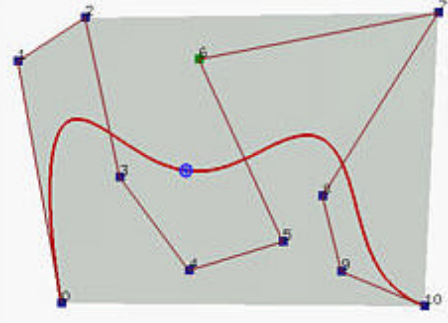 Bezier Curve
End point interpolation property
Bezier curve (of any degree) interpolates the 2 endpoints (passes through)
Recall Jin(u) = C(n, i)ui(1-u)n-i 

At u=0 (first endpoint)
i = 0, J0n(0) = C(n, 0)u0(1-u)n-0 = 1
i ≠ 0, Jin(0) = C(n, i)0i(1-0)n-i = 0
P(0) = P0J0n(0) = P0
Bezier Curve
End point interpolation property
Bezier curve (of any degree) interpolates the 2 endpoints (passes through)
Recall Jin(u) = C(n, i)ui(1-u)n-i 

At u=1 (second endpoint)
i = n, Jnn(1) = C(n, n)1n(1-u)0 = 1
i ≠ n, Jin(1) = C(n, i)1i(1-1)n-i = 0
P(1) = PnJnn(1) = Pn
Bezier Curve
Affine invariance property
Applying an affine transformation M to the curve is equivalent to applying the transformation to the control points, and vice versa
Useful property because it says it is enough to transform the control points
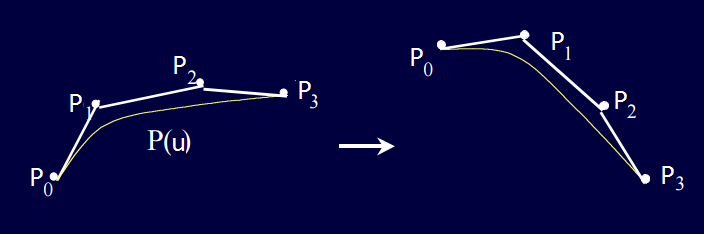 Bezier Curve
Affine invariance property
Applying an affine transformation M to the curve is equivalent to applying the transformation to the control points, and vice versa
Useful property because it says it is enough to transform the control points
Recall P(u) = Σ0 Pi Jin(u) where Σ0 Jin(u) = 1

Mx = Rx + t //rotation R and translation t applied to curve points x
M (Σiaibi) = R (Σiaibi) + t //rewrite the curve in Bernsteini * Pointi form
               = ΣiaiRbi + Σiait //due to red identity
               = Σiai (Rbi + t)
               = Σiai Mbi
n
n
Bezier Curve
Convex hull property
Bezier curve lies in the convex hull of the control points Pk
Useful property because intersection/collision computation of one curve with another (or anything designed with this curve) is accelerated by pruning
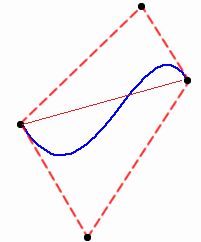 Bezier Curve
Convex hull property
Bezier curve lies in the convex hull of the control points Pk
Useful property because intersection/collision computation of one curve with another (or anything designed with this curve) is accelerated by pruning
Follows from the properties of Bernstein polynomials:
Σ0 Jin(u) = 1
Jin(u) ≥ 0 for 0 ≤ u ≤ 1 //barycentric coordinates idea once you triangulate the hull









Bezier curve is a convex combination of its control points: P(u) = Σ0 Jin(u)Pi
n
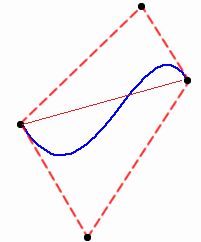 n
Bezier Curve
Symmetry property
P(u) defined by P0, P1, .., Pn is equal to P(1-u) defined by Pn, Pn-1, .., P0 
Σ0 PiJin(u) = Σ0 Pn-iJin(1-u)
n
n
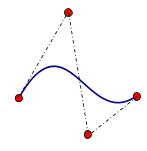 Bezier Curve
Domain parameter transformation property
So far u is in [0, 1]
We can use a different domain captured by t in [a, b]
u = (t-a) / (b-a)
Σ0 PiJin(u) = Σ0 PiJin((t-a) / (b-a))
n
n
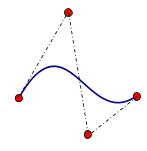 Bezier Curve
Pseudo-local control property
Moving any point will change the entire curve (by definition P(u) = Σ0 Jin(u)Pi)
But there is a local influence of Pi captured by the Bernstein Jin
If you move P2 the max influence is going to be observed at u =2/3 = 0.66
Local control with respect to each of the control points we have



					



						Jin(u) has only one max at u = i/n
n
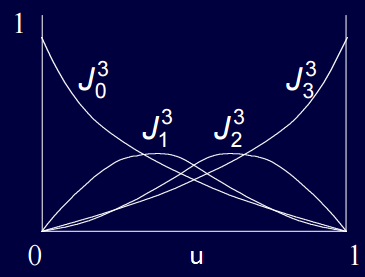 Bezier Curve
Pseudo-local control property
Moving any point will change the entire curve (by definition P(u) = Σ0 Jin(u)Pi)
But there is a local influence of Pi captured by the Bernstein Jin
If you move P2 the max influence is going to be observed at u =2/3 = 0.66
Local control with respect to each of the control points we have
Changing one point (P3) affects the whole curve (more effect around P3)
Global change is a limitation 
n
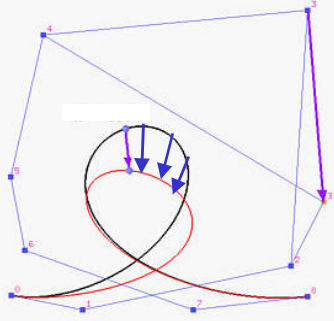 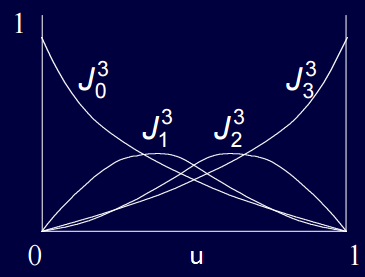 Bezier Curve
Variation diminishing property
The kind of twists and turns offered by the control polyline is a maximum; the curve may follow it will be less than or equal to that
So the variations are diminishing
No straight line intersects a Bezier curve more times than it intersects the curve's control polyline








What if the control polygon is convex?
Max intersection is 2 times; that is what I have with the generated curve
Asserts the convexity
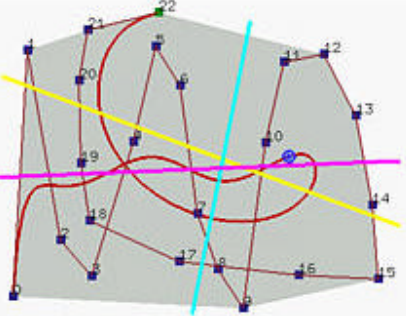 Bezier Curve
Construction by de Casteljau Algorithm
Idea: repetitive linear interpolation









P01(u) = (1-u)P0 + uP1	P11(u) = (1-u)P1 + uP2
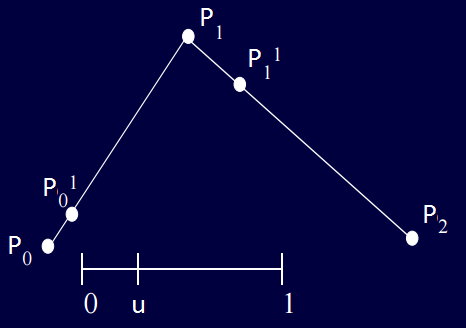 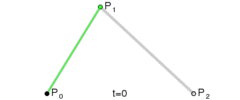 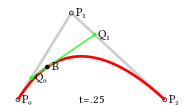 Bezier Curve
Construction by de Casteljau Algorithm
Idea: repetitive linear interpolation









P01(u) = (1-u)P0 + uP1	P11(u) = (1-u)P1 + uP2
P02(u) = (1-u)P01(u) + uP11(u) = (1-u)2P0 + 2u(1-u)P1 + u2P2
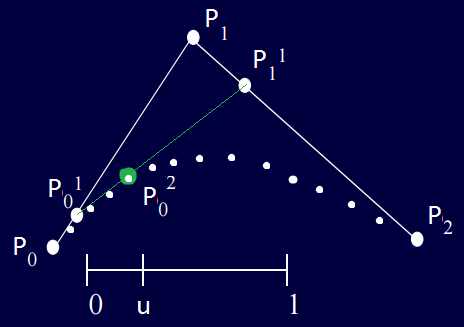 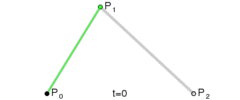 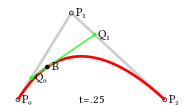 Bezier Curve
Construction by de Casteljau Algorithm
Idea: repetitive linear interpolation









P01(u) = (1-u)P0 + uP1	P11(u) = (1-u)P1 + uP2
P02(u) = (1-u)P01(u) + uP11(u) = (1-u)2P0 + 2u(1-u)P1 + u2P2
Bernstein polynomials of degree 2; so what I get is a Bezier curve 
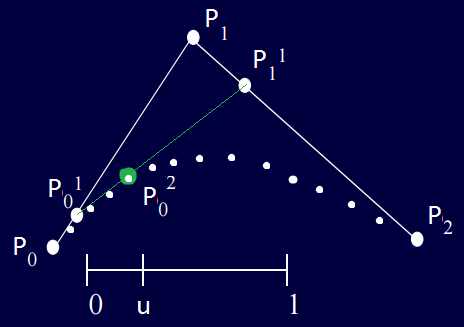 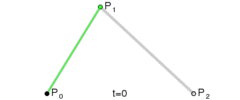 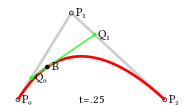 Parametric Surfaces
Boundary representation of objects
Useful in modeling, rendering, simulation, ..
P(u, v) = (x(u,v), y(u,v), z(u,v))
An obvious extension of parametric curves (P(u) with 1 parameter  (u,v) params)
P(u) = B1 + B2u + B3u2 + B4u3 for a cubic spline, for instance
x(u) = B1x + B2xu + B3xu2 + B4xu3 
y(u) = B1y + B2yu + B3yu2 + B4yu3
z(u) = B1z + B2zu + B3zu2 + B4zu3
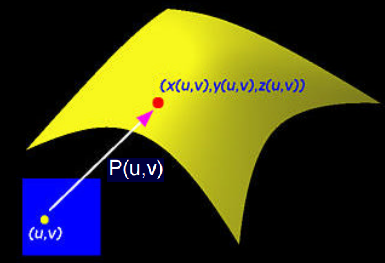 Parametric Surfaces
Boundary representation of objects
Parametrizing mathematical boundaries is easy
Transforming a 2D entity (profile) about an axis
Sphere 
Semicircle
Rotate



Cylinder	
Circle
Translate
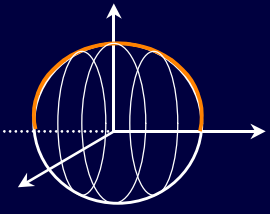 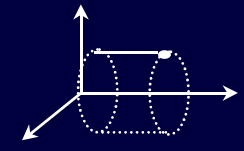 Parametric Surfaces
Boundary representation of objects
Parametrizing mathematical boundaries is easy
Transforming a 2D entity (profile) about an axis
Sphere 
Semicircle
Rotate



Torus
Circle
Rotate
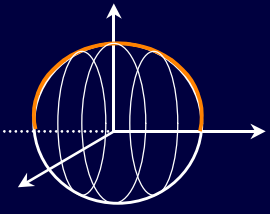 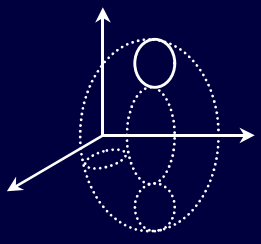 Parametric Surfaces
Boundary representation of objects
Parametrizing mathematical boundaries is easy
Transforming a 2D entity (profile) about an axis
Sphere 
Semicircle
Rotate



Cone
Circle
Translate
Scale
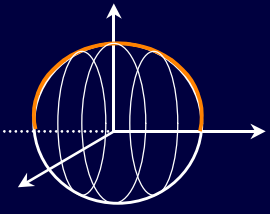 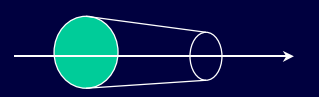 Parametric Surfaces
Boundary representation of objects
Parametrizing arbitrary boundaries is similar
What we have done with mathematical shapes is we performed a sweep of a 2D entity parametrized by 1 parameter: P(u)
Circle, semicircle
We obtain an arbitrary boundary by sweeping P(u) as some spline or any other parametric curve
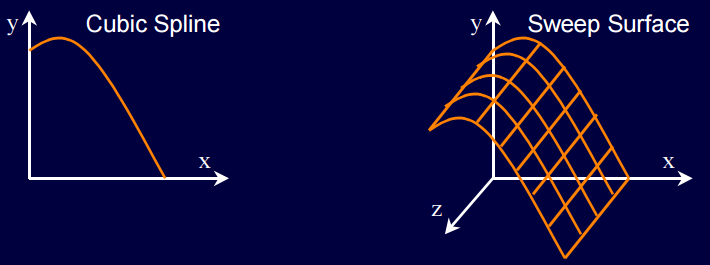 Parametric Surfaces
Boundary representation of objects
Parametrizing arbitrary boundaries with sweeping is valid as long as you have a fixed profile/contour
Not so arbitrary 
A more flexible way is to extend linear interpolation (P(u)) into bilinear interpolation (P(u, v))
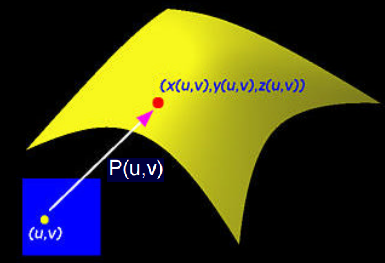 Parametric Surfaces
Boundary representation of objects
Linear interpolation fits the simplest curve between two end points
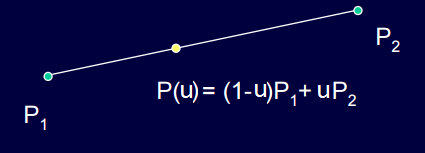 Parametric Surfaces
Boundary representation of objects
Bilinear interpolation fits the simplest surface for the four corner points
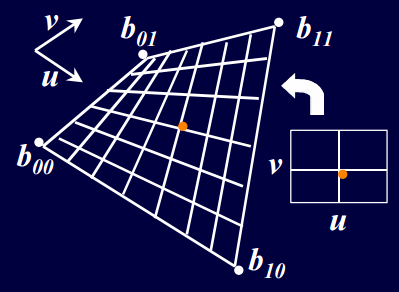 Parametric Surfaces
Boundary representation of objects
Bilinear interpolation is 2-pass linear interpolation









				From wikipedia
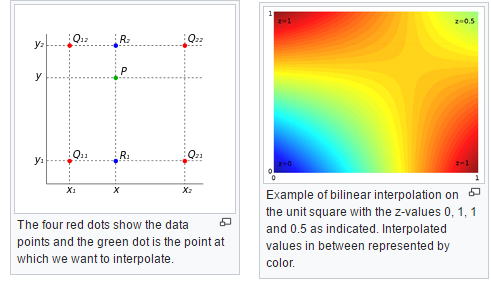 Parametric Surfaces
Boundary representation of objects
Bilinear interpolation is 2-pass linear interpolation
Given 4 corner points in space (not necessarily coplanar)








Parameter v brings us here (b0001) and there (b1011)
Parameter u brings us here (P(u, v))
b0001 = (1-v)b00 + vb01	b1011 = (1-v)b10 + vb11
P(u, v) = (1-u)b0001 + ub1011
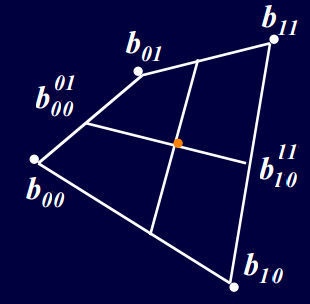 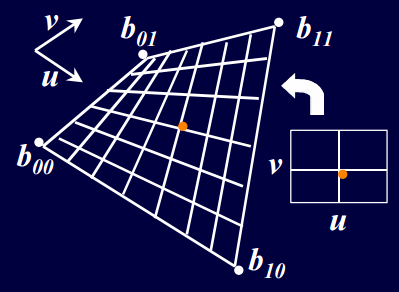 Parametric Surfaces
Boundary representation of objects
Bilinear interpolation is 2-pass linear interpolation
Given 4 corner points in space (not necessarily coplanar)








Parameter v brings us here (b0001) and there (b1011)
Parameter u brings us here (P(u, v))
P(u, v) = [1-u   u]  b00  b01  [1-v   v]T
			      b10  b11
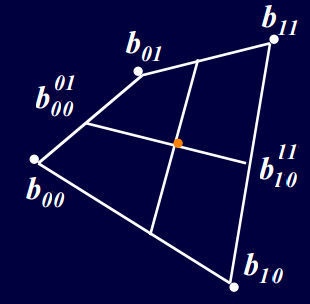 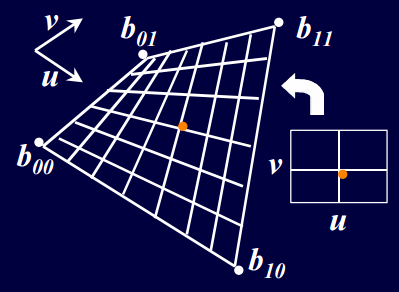 Parametric Surfaces
Boundary representation of objects
To be even more flexible, connect corner points with curves, not lines








P(u, 0) = C1(u)	P(u, 1) = C2(u)
P(u, v) = (1-v) C1(u) + v C2(u)
 	       = (1-v) P(u,0) + v P(u, 1)
For constant u iso-parametric curve is a line
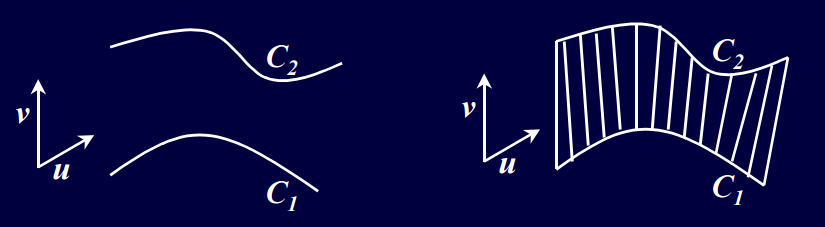 Parametric Surfaces
Boundary representation of objects
To be even more flexible, connect corner points with curves, not lines








P(u, 0) = C1(u)	P(u, 1) = C2(u)
P(0, v) = D1(v)		P(1, v) = D2(v)
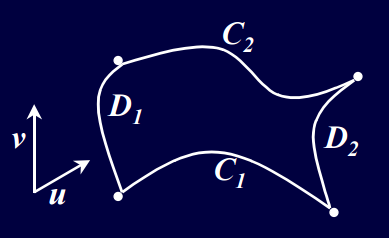 Bezier Surface
Yet another Parametric Surface to represent the boundary of objects
Bezier surface
Given the parameter u and v, where is the corresponding point in the surface?
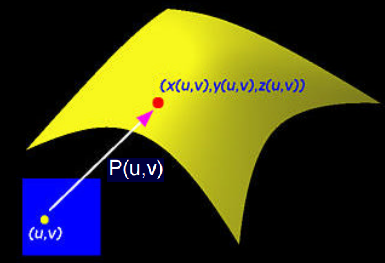 Bezier Curve (Revisit)
Construction by de Casteljau Algorithm
Idea: repetitive linear interpolation









P01(u) = (1-u)P0 + uP1	P11(u) = (1-u)P1 + uP2
P02(u) = (1-u)P01(u) + uP11(u) = (1-u)2P0 + 2u(1-u)P1 + u2P2
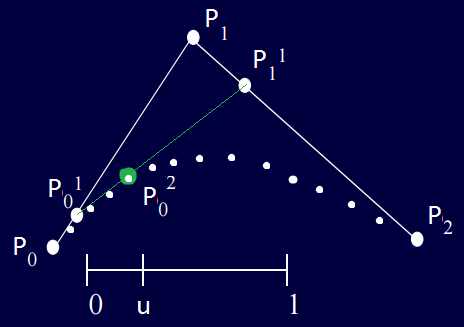 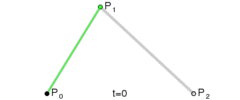 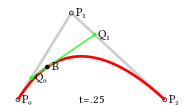 Bezier Surface
Construction by de Casteljau Algorithm
Idea: repetitive bilinear interpolation








Just the way we have control points for the curves (red, green), we can run de Casteljau algorithm on control points for surface (whites)
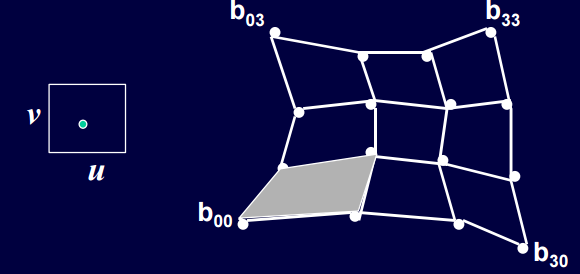 Cubic in v
Cubic in u
Bezier Surface
Construction by de Casteljau Algorithm
Idea: repetitive bilinear interpolation








Parameter v brings us here (b0001) and there (b1011)
Parameter u brings us here (P(u, v))
P(u, v) = [1-u   u]  b00  b01  [1-v   v]T
			      b10  b11
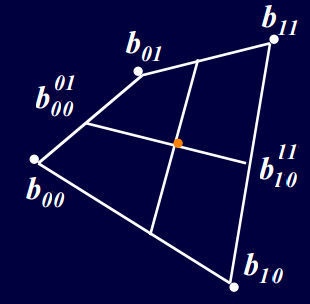 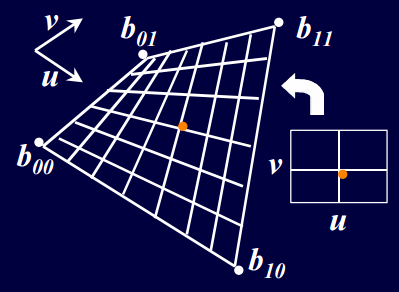 Bezier Surface
Construction by de Casteljau Algorithm
Idea: repetitive bilinear interpolation










     b0011 = [1-u   u]  b00  b01  [1-v   v]T
			      b10  b11
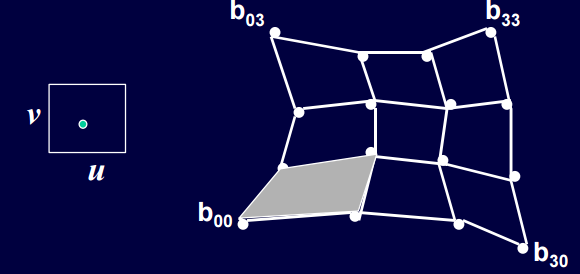 Bezier Surface
Construction by de Casteljau Algorithm
Idea: repetitive bilinear interpolation








This is one level of bilinear interpolation
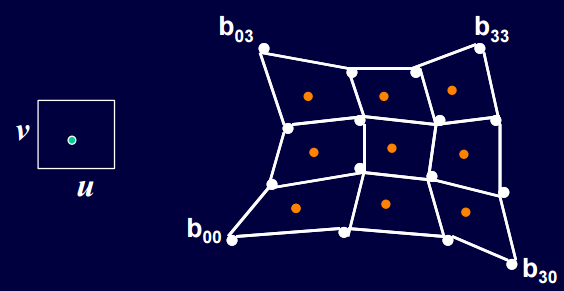 Bezier Surface
Construction by de Casteljau Algorithm
Idea: repetitive bilinear interpolation








This is two levels of bilinear interpolation
b0022 = [1-u   u]  b0011  b0111  [1-v   v]T
			 b1011  b1111
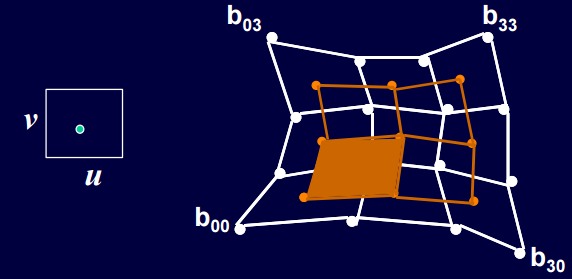 Bezier Surface
Construction by de Casteljau Algorithm
Idea: repetitive bilinear interpolation








This is three levels of bilinear interpolation
b0033 = [1-u   u]  b0022  b0122  [1-v   v]T
			 b1022  b1122
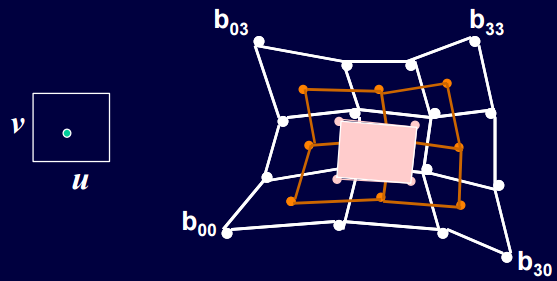 Bezier Surface
Construction by de Casteljau Algorithm
Idea: repetitive bilinear interpolation








This is three levels of bilinear interpolation
b0033 is located as point on the surface
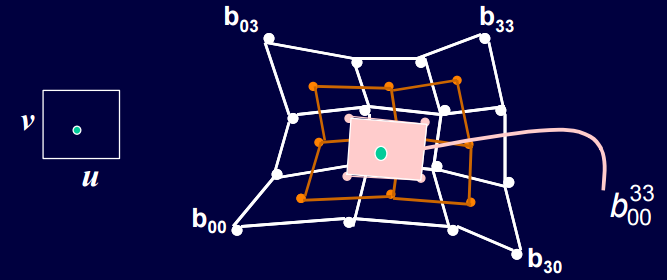 Bezier Surface
Construction by de Casteljau Algorithm
Idea: repetitive bilinear interpolation







	       Problem: green part is just a line, not a patch 
de Casteljau has a problem if degree of u is different from degree of v
Need to implement special cases
A better way around this is to use Bernstein polynomials’ Cartesian product
With this way u and v with same and different degrees will be handled in a natural way
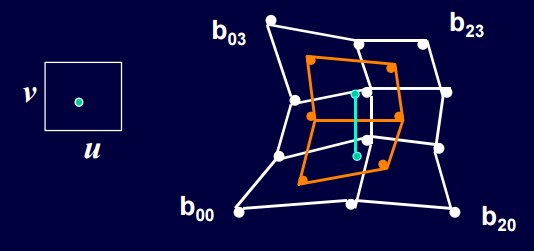 Bezier Surface
Construction by Bernstein polynomials’ Cartesian product
Idea: A surface can be thought of as being swept out by a moving and deforming curve
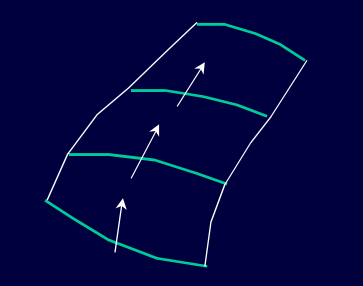 Bezier Surface
Construction by Bernstein polynomials’ Cartesian product
Idea: A surface can be thought of as being swept out by a moving and deforming curve
Control points of one Bezier curve will traverse along another Bezier curve







									  n ≠ m in general
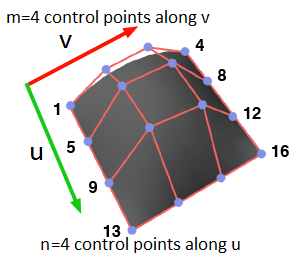 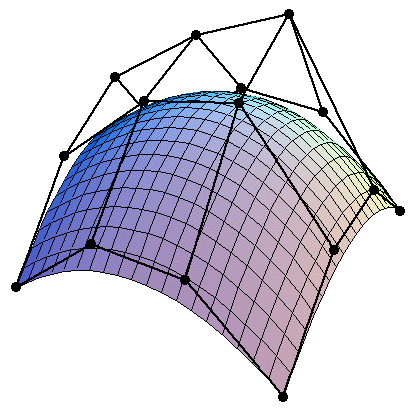 Bezier Surface
Construction by Bernstein polynomials’ Cartesian product
Idea: A surface can be thought of as being swept out by a moving and deforming curve
Control points of u-Bezier curve will traverse along v-Bezier curve
Bezier surface is made of many curves
     going along either the u or v direction
If we move along the v direction, the curves 
     defined by the points 1,5,9,13 & 2,6,10,14
     (and so on) need to be interpolated
To perform this interpolation, use the control
     points traversed over other Bezier curves
     defined by the points 1,2,3,4 & 5,6,7,8 (and so on)
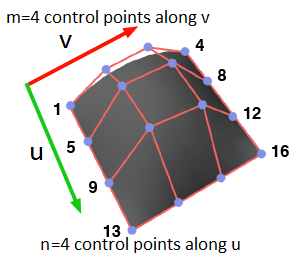 Bezier Surface
Construction by Bernstein polynomials’ Cartesian product
Idea: A surface can be thought of as being swept out by a moving and deforming curve
Control points of u-Bezier curve will traverse along v-Bezier curve
Bezier surface is made of many curves
     going along either the u or v direction

To perform this interpolation, use the control
     points traversed over other Bezier curves
Other curves visualized here as the yellow ones
One particular v gives the 4 green control points
The next v gives the orange control points that
     define the next interpolation b/w 1,5,9,13 & 2,6,10,14
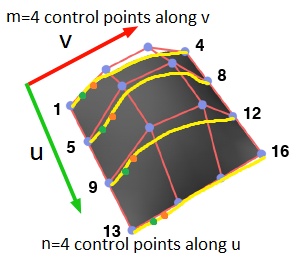 Bezier Surface
Construction by Bernstein polynomials’ Cartesian product
Idea: A surface can be thought of as being swept out by a moving and deforming curve
Control points of u-Bezier curve will traverse along v-Bezier curve
Bezier surface is made of many curves
     going along either the u or v direction

In the end I have these 
     surface curves
     along the v direction
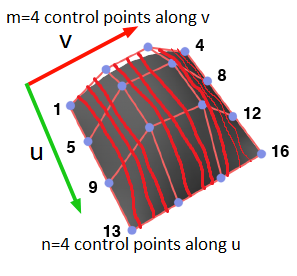 Bezier Surface
Construction by Bernstein polynomials’ Cartesian product
Idea: A surface can be thought of as being swept out by a moving and deforming curve
Control points of u-Bezier curve will traverse along v-Bezier curve
Bezier surface is made of many curves
     going along either the u or v direction

Do the same operation
     along the u direction
     to obtain quads on the
     surface, which can
     then be rendered (or
     triangulated)
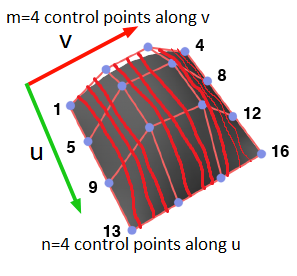 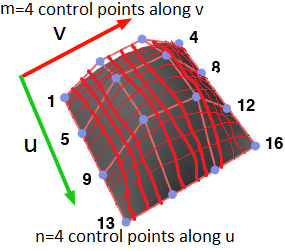 Bezier Surface
Construction by Bernstein polynomials’ Cartesian product
Mathematically, we are performing a Cartesian product of Bezier pairs
Let the sweep curve along v direction be
                   Σi=0 Pi Jin(u) //red curves (defined by u)
   P0 = 1(u=0,v=0), P1 = 5(u=0.33, v=0), P2 = 9(u=0.66, v=0), P3 = 13(u=1,v=0)
   P0=  (u=0,v=.33), P1= (u=0.33, v=0.33), P2=  (u=0.66, v=0.33), P4=   (u=1,v=0.33)
      

Each control point Pi traverses a Bezier curve
     along u direction
        Pi = Pi(v) = Σj=0 Pij Jjm(v) //yellow curves (defined by v)
        Here Pij = 1,2,3,4(i=0) & 5,6,7,8(i=1) and so on
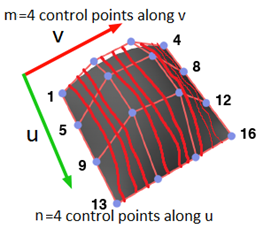 n
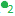 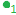 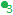 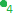 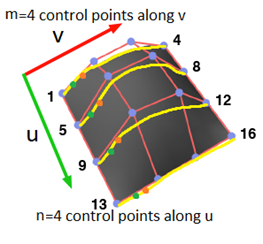 m
Bezier Surface
Construction by Bernstein polynomials’ Cartesian product
Mathematically, we are performing a Cartesian product of Bezier pairs
Let the sweep curve along v direction be
                   Σi=0 Pi Jin(u) //red curves
        Pi = Pi(v) = Σj=0 Pij Jjm(v)
        
        Substitute Pi in swept curve to get:
        
        P(u,v) = Σi=0  Σj=0  Pij Jjm(v)   Jin(u)
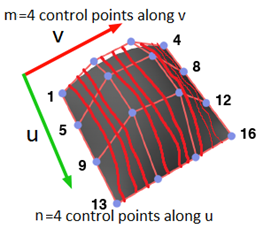 n
m
m
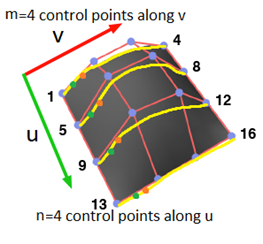 n
Bezier Surface
Construction by Bernstein polynomials’ Cartesian product
Mathematically, we are performing a Cartesian product of Bezier pairs
P(u,v) = Σi=0 Σj=0  Pij Jjm(v)Jin(u) in matrix form:

P(u,v) = [J0n(u) J1n(u) .. Jnn(u)]  P00   ..  P0m   [J0m(v) J1m(v) .. Jmm(v)]T
					        .	        .
					        .	        .
				                 Pn0   ..  Pnm


This formulation forms a tensor product of Bezier curves as Pij are vectors; we have a matrix of matrix (in this case matrix is a vector)
n
m
Bezier Surface
Construction by Bernstein polynomials’ Cartesian product
A surface compute this way is also known as a bicubic Bezier patch
32 such bicubic Bezier patches generate this teapot
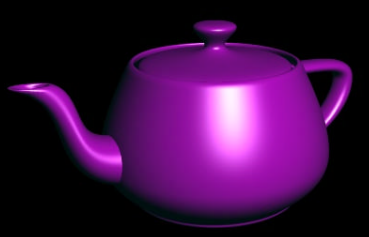